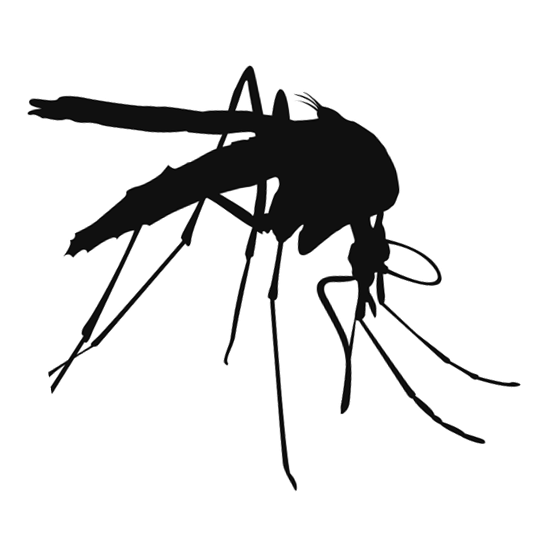 Mosquito Hot Spots
Mosquitoes can breed in natural and man-made containers of water.  Can you find all the hot spots where mosquitoes could lay eggs?
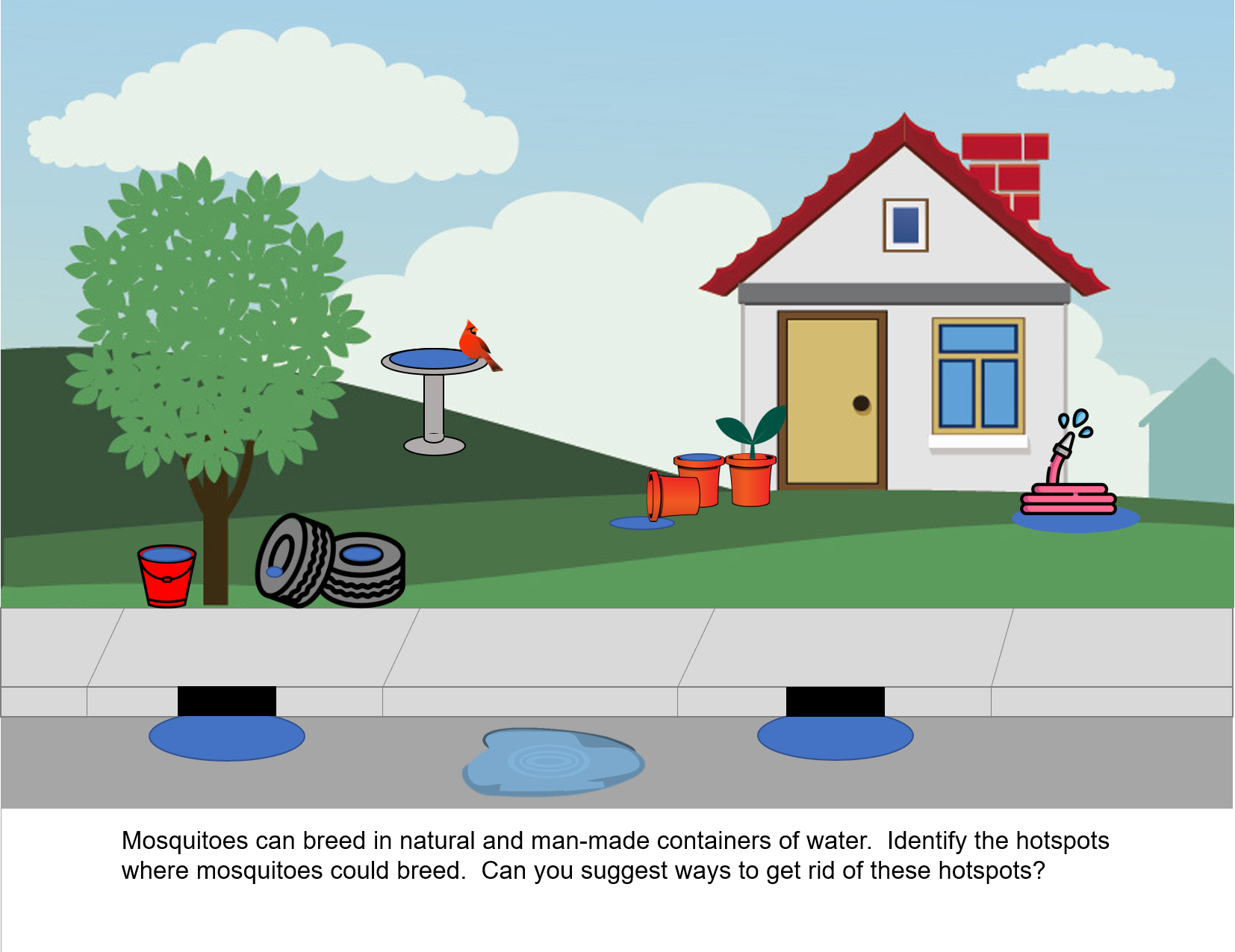